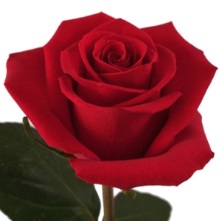 স্বাগতম
শিক্ষক পরিচিতি
নামঃ আফজাল হোসেন
 সহকারী শিক্ষক(কৃষি)
মল্লিকা দীঘির পাড় ফাজিল মাদরাসা 
চাটখিল,নোয়াখালি
ইমেইলঃraselafzal91@gmail.com
পাঠ পরিচিতি
শ্রেনীঃ৮ম
বিষয়ঃ কৃষি
২য় অধ্যায়-১ম পাঠ
কৃষি প্রযুক্তি
এসো নিচের ছবি গুলো লক্ষ্য করি
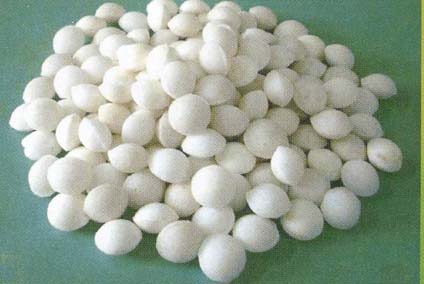 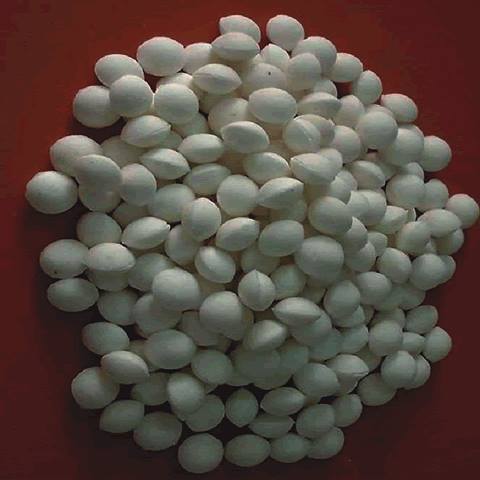 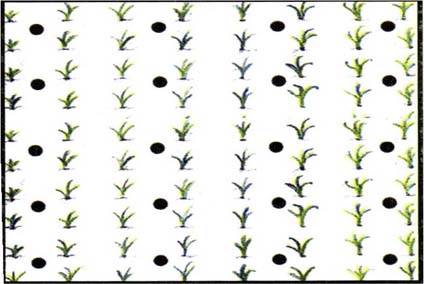 গুটি ইউরিয়া প্রয়োগ পদ্বতি
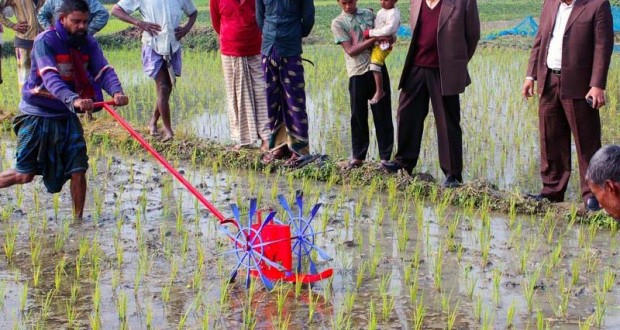 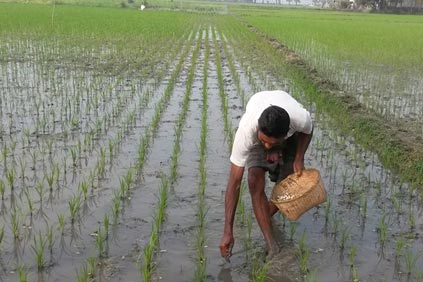 উপরের ছবি গুলো দেখে বল
শিখনফল
এ অধ্যায় শেষে শিক্ষার্থী
গুটি ইউরিয়া কি বলতে পারবে।
গুটি ইউরিয়ার সুবিধা বলতে পারবে । 
 গুটি ইউরিয়া প্রয়োগ পদ্বতি সম্পর্কে বলতে পারবে।
একক কাজ
গুটি ইউরিয়া কী ?
দলীয় কাজ
গুটি  ইউরিয়া ব্যবহারের সুবিধা গুলো বল ।
তোমাদের এলাকায় গুটি ইউরিয়া ব্যাবহার সম্পর্কে বল ।
বাড়ীর কাজ
গুটি ইউরিয়া ব্যবহারের গুরুত্ব বর্ণনা কর ।
ধন্যবাদ
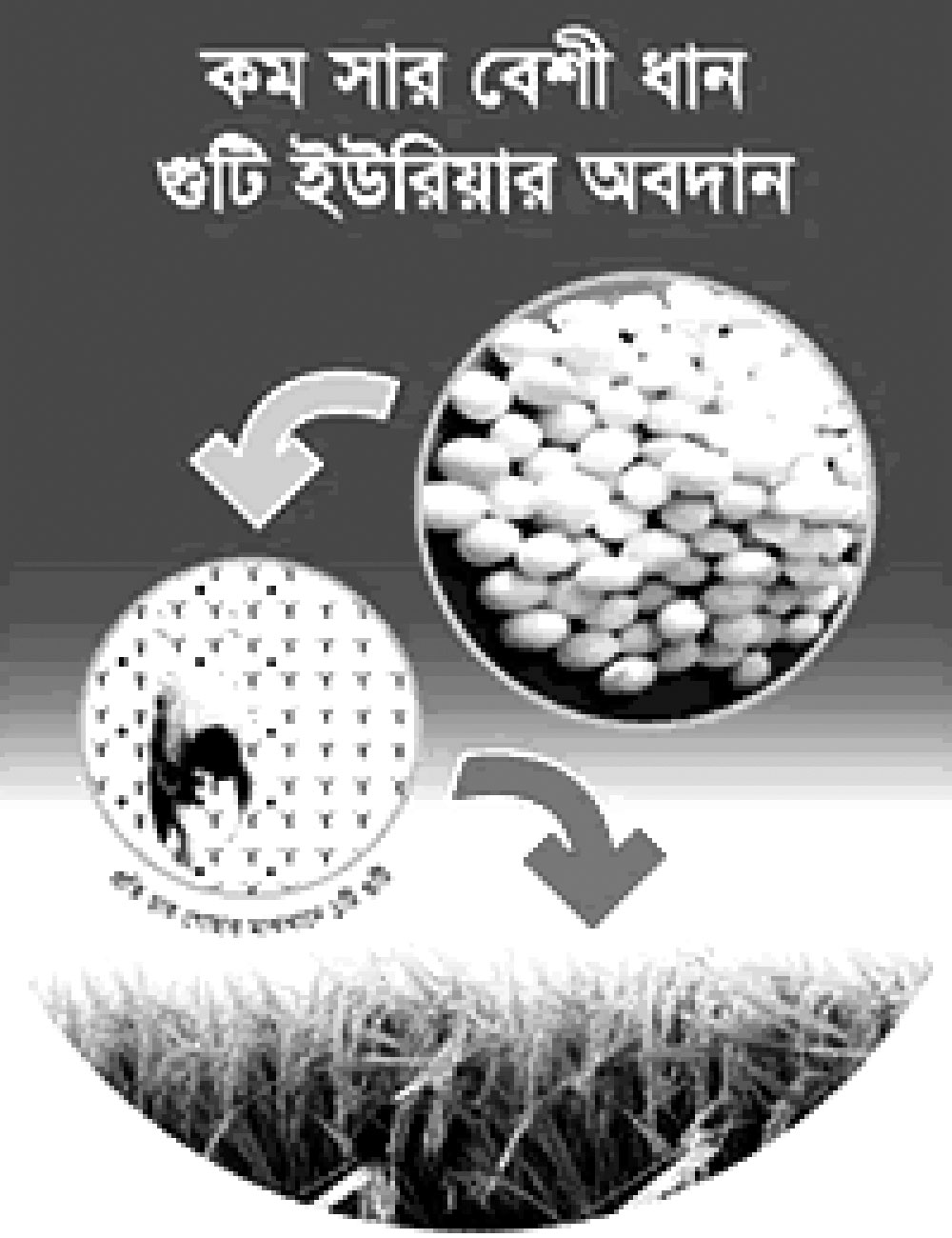